- Nêu đặc điểm của hình chữ nhật ?
- Nêu đặc điểm của hình vuông ?
Chu vi hình chữ nhật
4 cm
A
B
3 cm
3 cm
D
C
4 cm
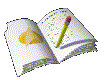 Tính chu vi hình chữ nhật ABCD ?
Chu vi hình chữ nhật
Bài giải
4 cm
A
B
Chu vi hình chữ nhật ABCD là:
3 cm
3 cm
4 + 3 + 4 + 3 = 14 (cm)
Đáp số : 14 cm
C
D
4 cm
(4 + 3) x 2 = 14 (cm)
Hoặc:
3
4
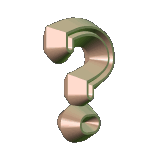 Chiều
rộng
Chiều
dài
Muốn tính chu vi hình chữ nhật ta làm thế nào?
Chu vi hình chữ nhật
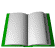 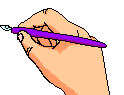 Muốn tính chu vi của hình chữ nhật ta làm thế nào?
Muốn tính chu vi hình chữ nhật ta lấy chiều dài cộng với chiều rộng (cùng đơn vị đo) rồi nhân với 2.
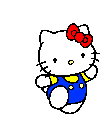 Chu vi hình chữ nhật
Bài 1
Tính chu vi hình chữ nhật có:
a. Chiều dài 10cm, chiều rộng 5cm.
b. Chiều dài 2dm, chiều rộng 13cm.
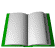 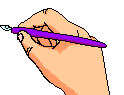 Chu vi hình chữ nhật
Bài 1
Tính chu vi hình chữ nhật có:
a. Chiều dài 10 cm, chiều rộng 5cm.
10 cm
Bài giải
5cm
5cm
Chu vi hình chữ nhật đó là:
(10 + 5) x 2 = 30(cm)
      Đáp số: 30cm
10 cm
Chu vi hình chữ nhật
Bài 1
Tính chu vi hình chữ nhật có:
b. Chiều dài 2dm, chiều rộng 13cm.
2dm
Bài giải
2dm = 20cm
Chu vi hình chữ nhật đó là:
(20 + 13) x 2 = 66(cm)
         Đáp số: 66cm
13cm
13cm
2dm
Chu vi hình chữ nhật
Một mảnh đất hình chữ nhật có chiều dài 35m, chiều rộng 20m. Tính chu vi mảnh đất đó.
Bài 2
35m
20m
20m
Bài giải
35m
Tóm tắt:
Chu vi mảnh đất đó là:
(35 + 20) x 2 = 110(m)
        Đáp số: 110m
Chiều dài  : 35 m.
Chiều rộng : 20 m.
Chu vi        : .?..m.
Chu vi hình chữ nhật
Bài 3
Khoanh vào chữ đặt trước câu trả lời đúng:
54 cm
63 cm
M
N
A
B
40 cm
31 cm
D
C
Q
P
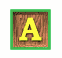 Chu vi hình chữ nhật ABCD lớn hơn chu vi hình chữ nhật MNPQ
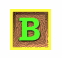 Chu vi hình chữ nhật ABCD  bé hơn chu vi hình chữ nhật MNPQ
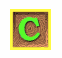 Chu vi hình chữ nhật ABCD bằng chu vi hình chữ nhật MNPQ
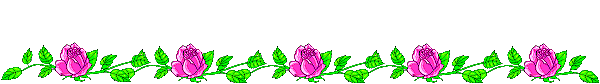 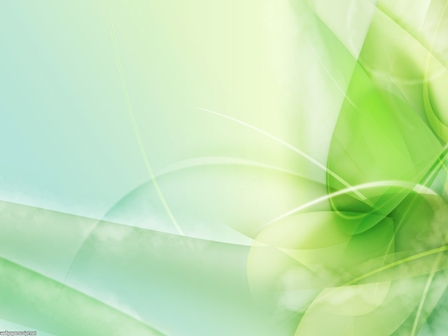 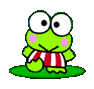 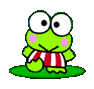 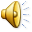 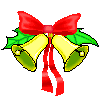 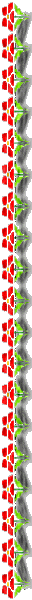 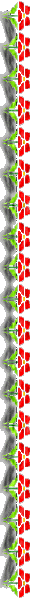 Trò Chơi
Ai nhanh ai đúng
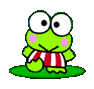 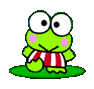 !!!!!!!!!!!!!
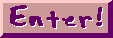 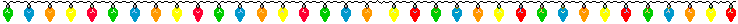 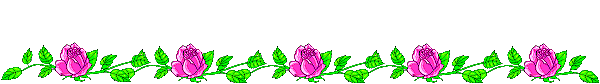 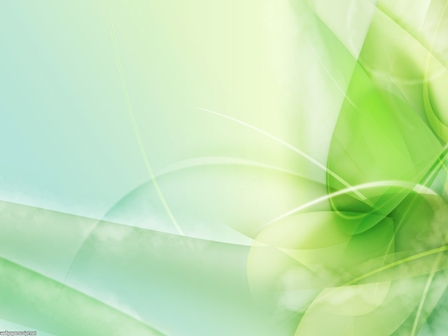 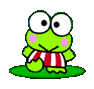 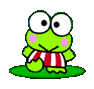 Ai nhanh ai đúng
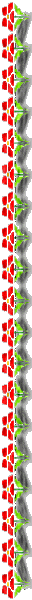 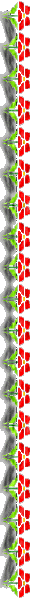 Ô số 2
Ô số 1
Ô số 4
Ô số 3
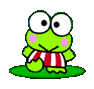 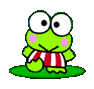 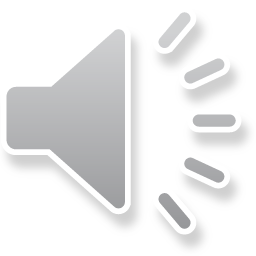 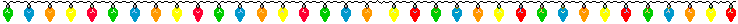 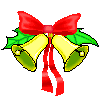 Hết giờ
Ai nhanh ai đúng
Chọn câu trả lời đúng
Đúng rồi!
Sai rồi!
Muốn tính chu vi hình chữ nhật ta làm như thế nào?
Câu 1
Muốn tính chu vi hình chữ nhật ta lấy số đo 
chiều dài cộng với số đo chiều rộng (cùng đơn vị đo) 
rồi nhân với 2.
A
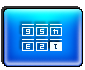 2
13
8
0
1
3
6
7
9
10
11
12
14
15
5
4
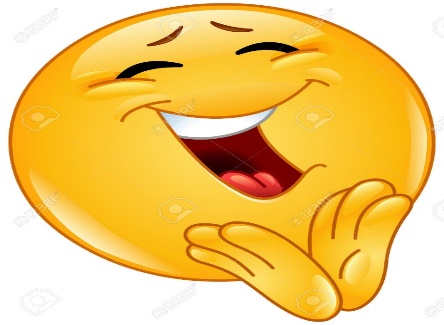 Muốn tính chu vi hình chữ nhật ta lấy dài nhân rộng.
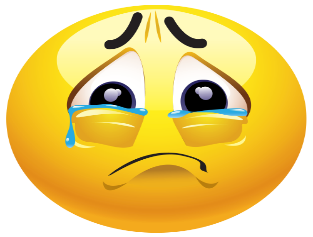 B
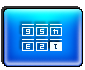 Muốn tính chu vi hình chữ nhật ta lấy chiều 
dài cộng với chiều rộng rồi nhân với 2.
C
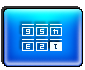 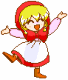 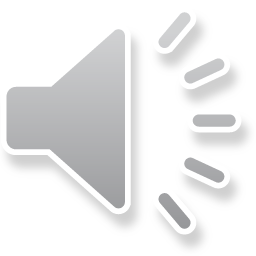 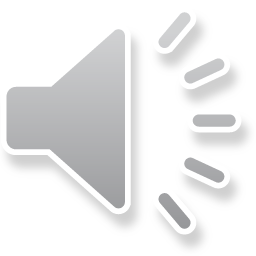 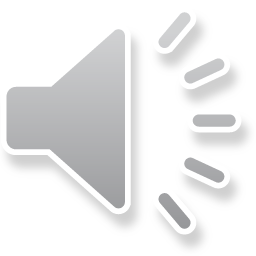 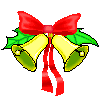 Hết giờ
Ai nhanh ai đúng
Chọn câu trả lời đúng
Đúng rồi!
Sai rồi!
Tính chu vi một hồ bơi hình chữ nhật dài 15m, rộng 10m?
Câu 3
25m
A
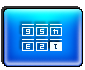 2
13
8
0
1
3
6
7
9
10
11
12
14
15
5
4
50m
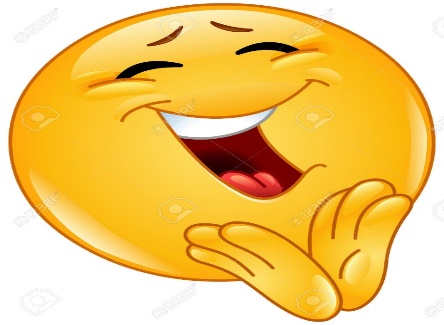 B
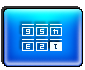 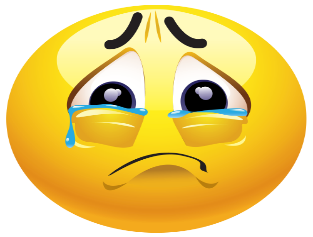 35m
C
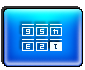 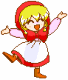 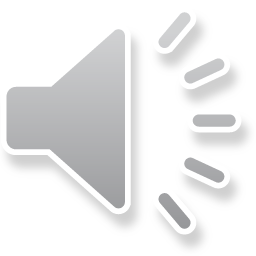 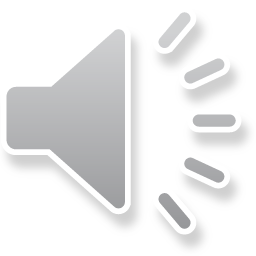 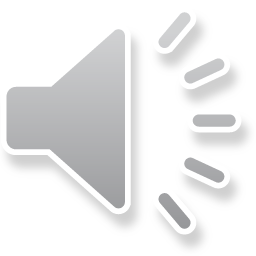 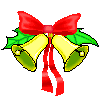 Hết giờ
Ai nhanh ai đúng
Chọn câu trả lời đúng
Đúng rồi!
Sai rồi!
Tính chu vi hình chữ nhật có 
chiều dài 50 cm, chiều rộng 4 dm?
Câu 4
(5 + 4)  x  2 = 18 dm
A
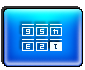 2
13
8
0
1
3
6
7
9
10
11
12
14
15
5
4
5 x 4 = 20 cm
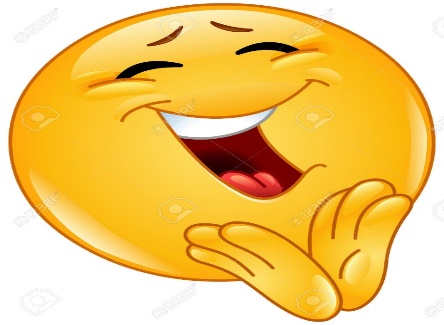 B
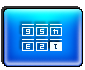 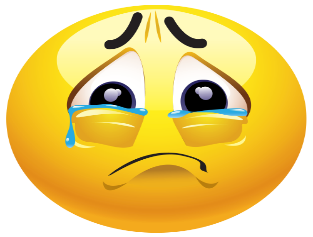 (5 + 4)  x  2 = 18 cm
C
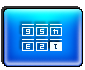 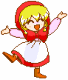 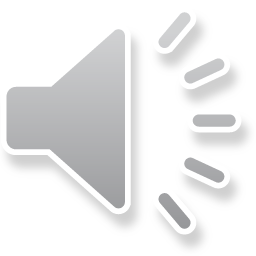 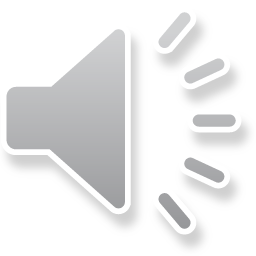 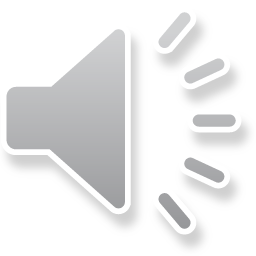 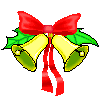 Ai nhanh ai đúng
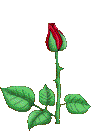 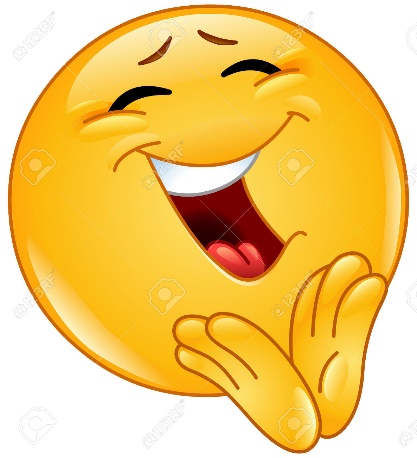 Chúc mừng bạn đây là ô số may mắn
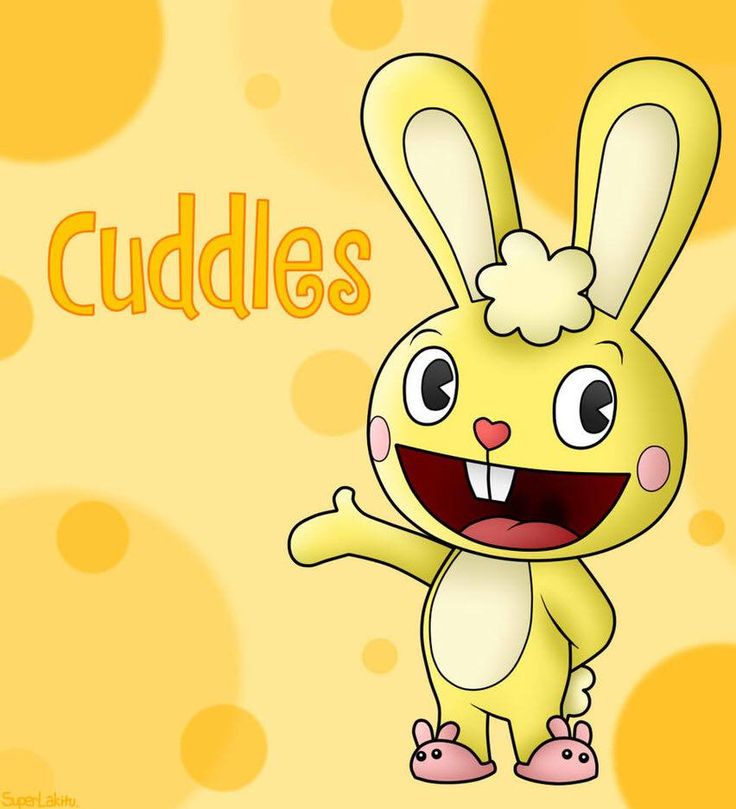 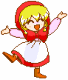 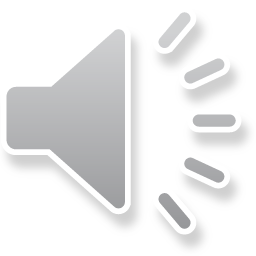 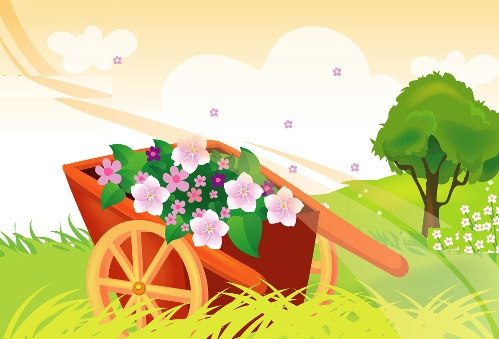 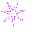 Chúc  các  em  chăm  ngoan  học tốt
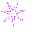 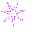 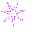 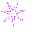 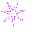